GNSS elmélete és felhasználása
A GPST időrendszer. A műholdak koordinátái a mérés pillanatában. A műholdak által sugárzott jelek és adatok.
Tartalom
Időrendszerek (a Föld forgásához kapcsolódó időrendszerek, a dinamikai idő, a nemzetközi atomidő, koordinált világidő, GPS idő, az időrendszerek kapcsolatai)

A műholdak pályája
A mesterséges holdak mozgása az ellipszis alakú pályán
Kepler-féle pályaelemek átszámítása a Földhöz kötött térbeli derékszögű koordinátarendszerbe
A mesterséges holdak perturbált mozgása
A GPS-műholdak koordinátáinak számítása a fedélzeti pályaadatokból, illetve az almanachból

A GPS műholdak által sugárzott jelek és adatok
Az időrendszerek
Időpont: egy időbeli kiterjedés nélküli esemény bekövetkeztének pillanata.

Időtartam: Két időpont között eltelt idő, valamilyen egységben mérve.
Mi lehet az egység?
Szükségképpen valamilyen periodikusan ismétlődő jelenség (a Föld forgása, a Föld Nap körüli keringése, vagy valamilyen egyéb periodikus jelenség, mint pl. a céziumatom sugárzása)

Ennek megfelelően az alábbi időrendszereket tekintjük át röviden:
 A Föld forgásához kapcsolódó időrendszerek: csillagidő (GAST, GMST) és a világidő (UT1)
 A Föld keringéséhez kapcsolódó időrendszerek: a dinamikai idő (TDT)
 Atomi energiaszint-átmenethez kapcsolódó elektromágneses sugárzás periódusidejéhez kapcsolódó időrendszerek: atomidő (TAI), a koordinált világidő (UTC), GPS idő (GPST)
A Föld forgásán alapuló időrendszerek
Valódi Csillagidő (Apparent Sidereal Time)

  A helyi meridiánsík és a Tavaszpont által bezárt óraszög;
 A Tavaszpont felső kulminációjától számítjuk, növekedési értelme az óramutató járásával ellentétes (0-24h);
 helyi idő;

Közepes csillagidő (Mean Sidereal Time)

 A helyi meridiánsík és a közepes Tavaszpont által bezárt óraszög;
 Közepes Tavaszpont: nem tartalmazza a precessziózavar (csillagászati nutáció) okozta rövidperiódusú változásokat.
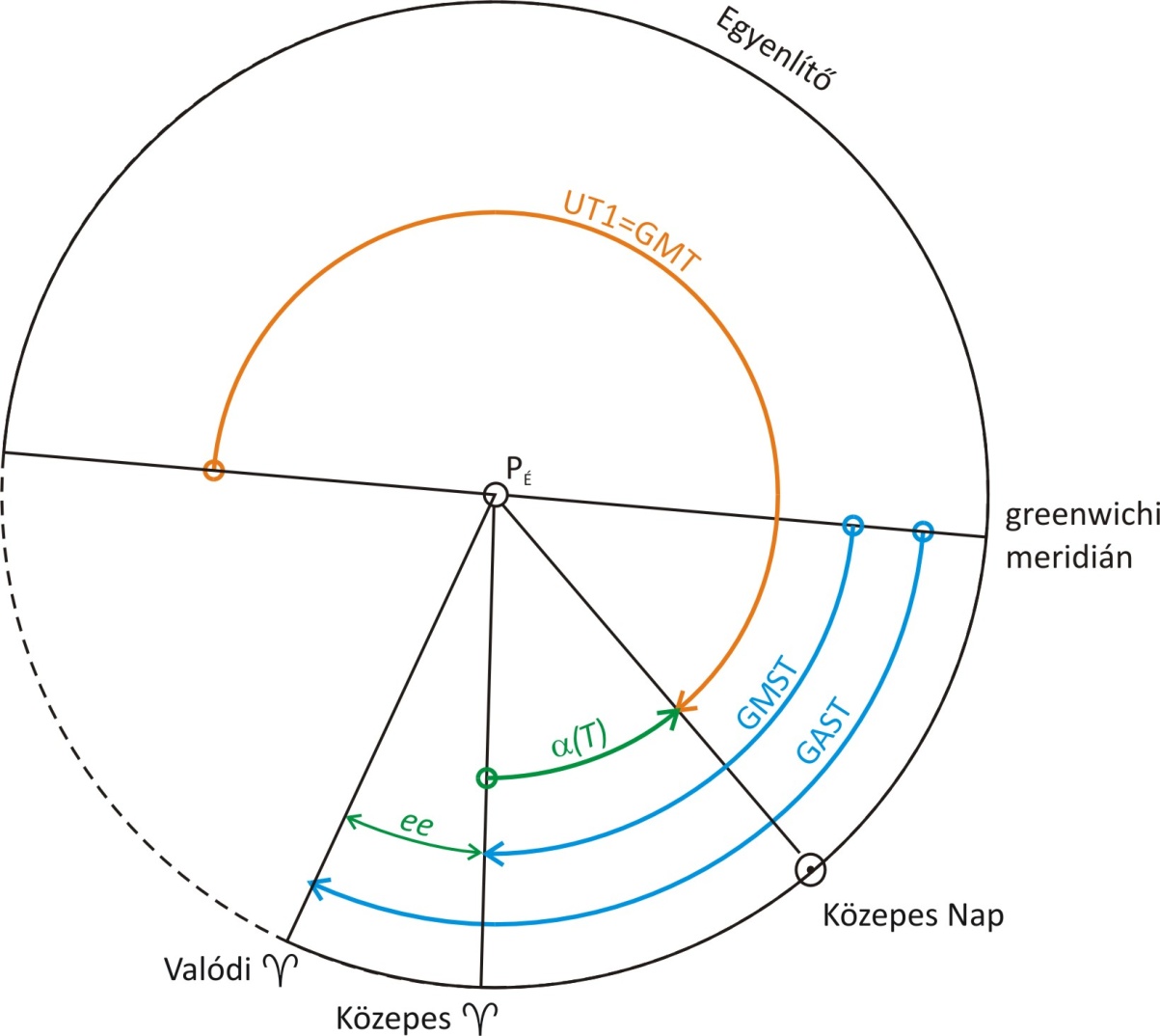 A Föld precessziós mozgása – luniszoláris precesszió
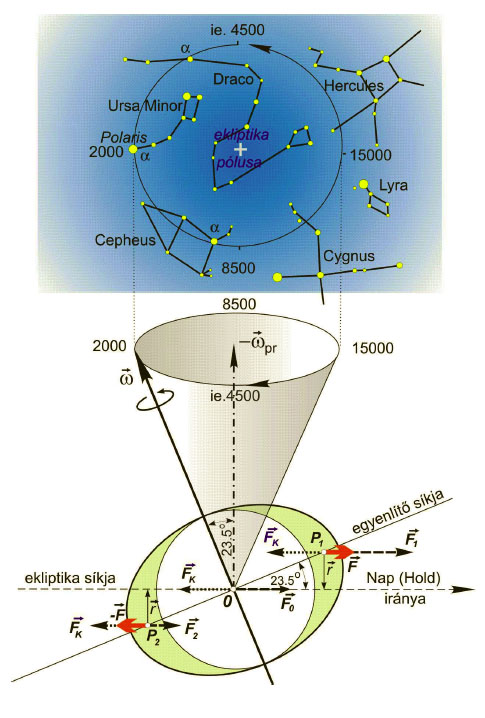 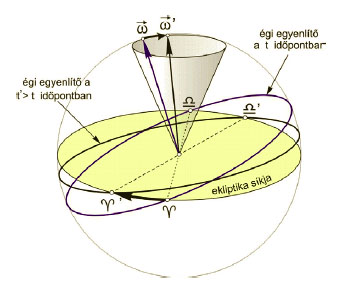 50.37”/év óramutató járásával egyezően (kb. 26000 éves periódus)
A Föld precessziós mozgása – planetáris precesszió
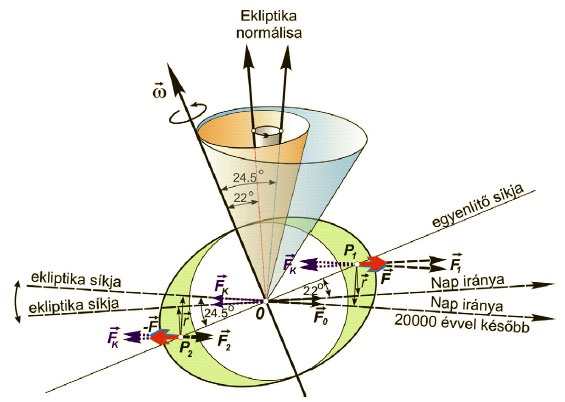 az ekliptika és az égi egyenlítő hajlásszöge 22° és 24.5° között ingadozik az ekliptika síkjának változása miatt
 kb. 40000 éves periódus
A normálprecesszió és a precessziózavar
(csillagászati nutáció)
Normálprecesszió = luniszoláris + planetáris precesszió

Ezt figyelembe veszik a Közepes Tavaszpont definiálásánál.
Precessziózavar
 a Nap deklinációjának változásából eredő periódus (féléves)
 a Föld ellipszis pályájából eredő periódus (éves)
 a Hold deklinációjának változásából eredő periódus (14 napos)
 a Hold ellipszis pályájából eredő periódus (28 napos)
 a Hold pályasíkjának változása (18.6 éves periódus)
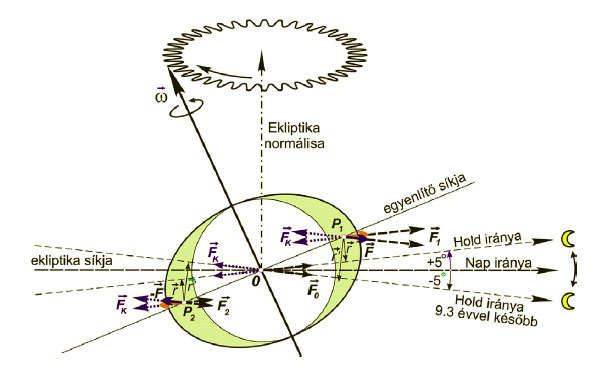 Tavaszpont időegyenlítése (Equation of equinoxes - ee): a precessziózavart írja le, ez az eltérés a közepes és a valódi Tavaszpont helyzete között.
A világidő (UT1)
szoláris idő (a Nap látszólagos mozgásán alapul)

 a(T) – megegyezéses képlet (lsd. Globális helymeghatározás)
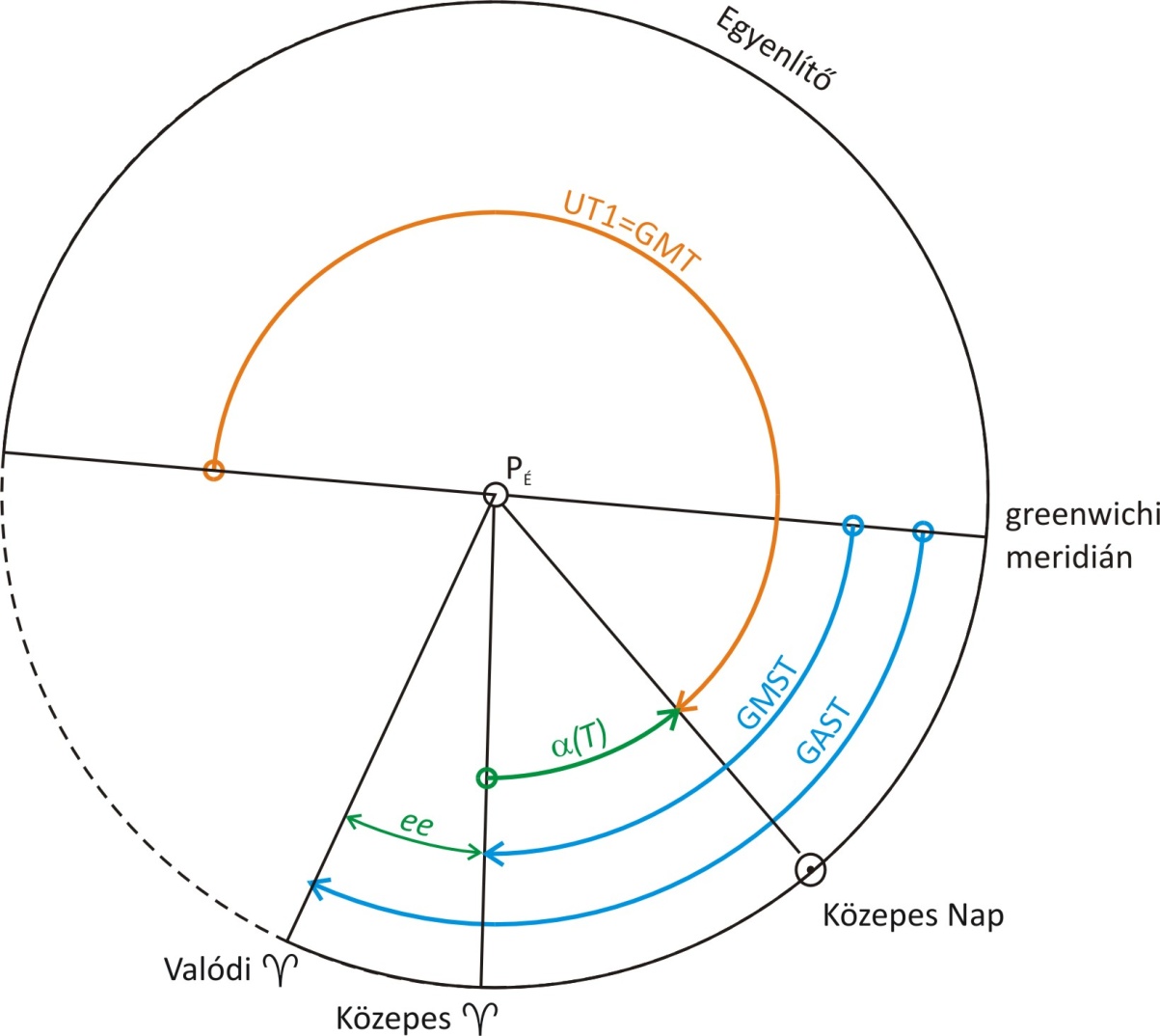 A dinamikai idő
Az előbbi időrendszerek hátránya, hogy nem egyenletes időrendszerek (a Föld forgása sem egyenletes).

Földi Dinamikai idő (korábban efemerisz idő) – TDT (Terrestrial Dynamic Time)

A Föld Nap körül keringéséből vezetik le (kezdőpontja az 1900 tropikus év kezdete, időskálája az 1900 tropikus év hossza).

Kvázi inerciaidő, a Föld körül keringő műholdak pályaszámításához használják fel.

1991-ben leváltotta a Földi idő (terrestrial time – TT).

Baricentrikus dinamikai idő – BDT (Barycentric Dynamic Time)

Inerciaidő. Az newtoni mechanika időfüggő mozgásegyenleteinek megoldásához használják.

Ma már elsősorban az atomidő vette át a szerepüket:
TT = IAT + 32.184s
Az atomidő
Bureau International des Poids et Measures (BIPM)

 egysége az atomi másodperc (133 tömegszámú céziumatom két hiperfinom energiaszintje közötti átmenetkor fellépő sugárzás periódusidejének 9 192 631 770-szerese

 megegyezik a Földi Idő (TT) másodpercével

 a gyakorlatban jelenleg mintegy 70 obszervatóriumban működtetett 200 atomóra idejének súlyozott középértéke
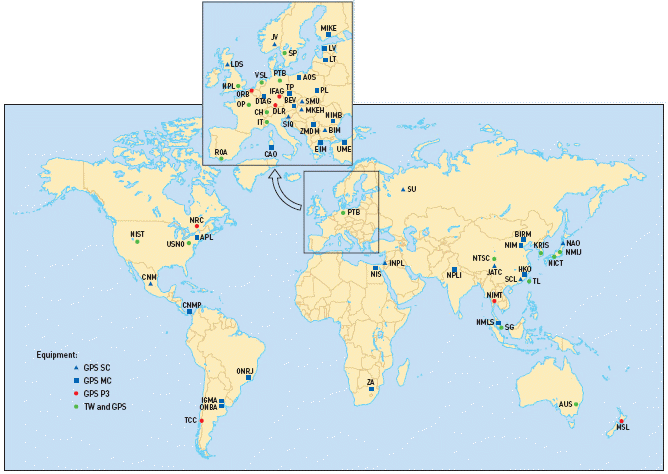 MKEH – Magyar Kereskedelmi Engedélyezési Hivatal
A koordinált világidő (UTC)
közelíti az UT1 világidőt;

 atomi másodpercen alapuló időskála;

 az UT1-UTC éves átlagos eltérés nem haladhatja meg a 0.9 másodpercet -> szökőmásodpercek bevezetése (leap seconds)
TAI-UTC = 35mp (2013)
A GPST időrendszer
alapja az atomi másodperc;

 kezdőidőpont: 1980. 01.06. 0h UTC (vasárnap!)

 TAI – GPS = 19s (konstans eltérés, ne kelljen a műholdak óráiban a szökőmásodperceket állítani)

 Jelenleg a szökőmásodpercek értéke: 16 s (2013) – navigációs üzenetekben is megkapjuk
Az idő meghatározása a GPS navigációs üzenetekből:

 GPS hét (WN, GPSWeek): az 1980. január 6. óta eltelt hetek száma (pl.: 2010. szept. 7 -> 1600-as GPS hét 

 A héten belüli időpont (TOW, Time Of Week): a hét kezdete (vasárnap 0h) óta eltelt idő másodpercben.
GPST = 604 800×WN + TOW
A koordinált világidő (UTC)
TT-TAI = 32,184 mp
TAI-GPS = 19 mp
TAI-UTC = 35mp (2013)
Tartalom
Időrendszerek (a Föld forgásához kapcsolódó időrendszerek, a dinamikai idő, a nemzetközi atomidő, koordinált világidő, GPS idő, az időrendszerek kapcsolatai)

A műholdak pályája
A mesterséges holdak mozgása az ellipszis alakú pályán
Kepler-féle pályaelemek átszámítása a Földhöz kötött térbeli derékszögű koordinátarendszerbe
A mesterséges holdak perturbált mozgása
A GPS-műholdak koordinátáinak számítása a fedélzeti pályaadatokból
Műholdpályák meghatározása

A GPS műholdak által sugárzott jelek és adatok
A műholdak pályája
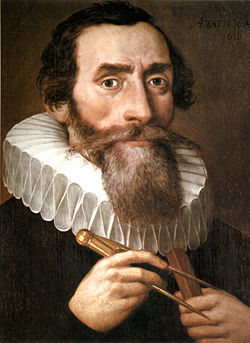 Kepler-törvények:

Minden bolygó ellipszis alakú pályán mozog. Az ellipszis egyik gyújtópontjában a Nap áll.

A Naptól a bolygóig húzott vezérsugár egyenlő idő alatt egyenlő területet súrol.

A keringési idő négyzetének és a Naptól számított közepes távolság harmadik hatványának hányadosa a Naprendszer valamennyi bolygójára állandó.
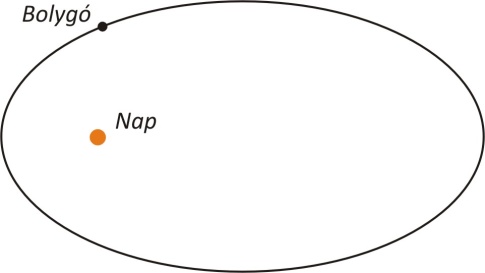 Johannes Kepler 
(1571-1630)
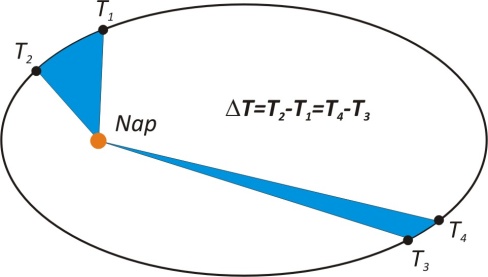 A műholdakra is érvényesek, ha a Nap helyére a Földet, a bolygók helyére pedig a műholdakat képzeljük.
A Kepler-pálya
A műhold mozgása (kéttest-probléma , Newton II. törvénye):
ahol:
r	-	a két tömegpont helyzetének különbségvektora;

	-	a különbségvektor 2. időszerinti deriváltja 
		(relatív gyorsulásvektor);

G	-	az univerzális gravitációs állandó (6,67428 × 10-11 m3/kg/s2)
Másodrendű homogén vektor-differenciálegyenlet -> 6 integrálási állandót kell rögzíteni -> ezek a Kepler-féle pályaelemek.
A Kepler-féle pályaelemek
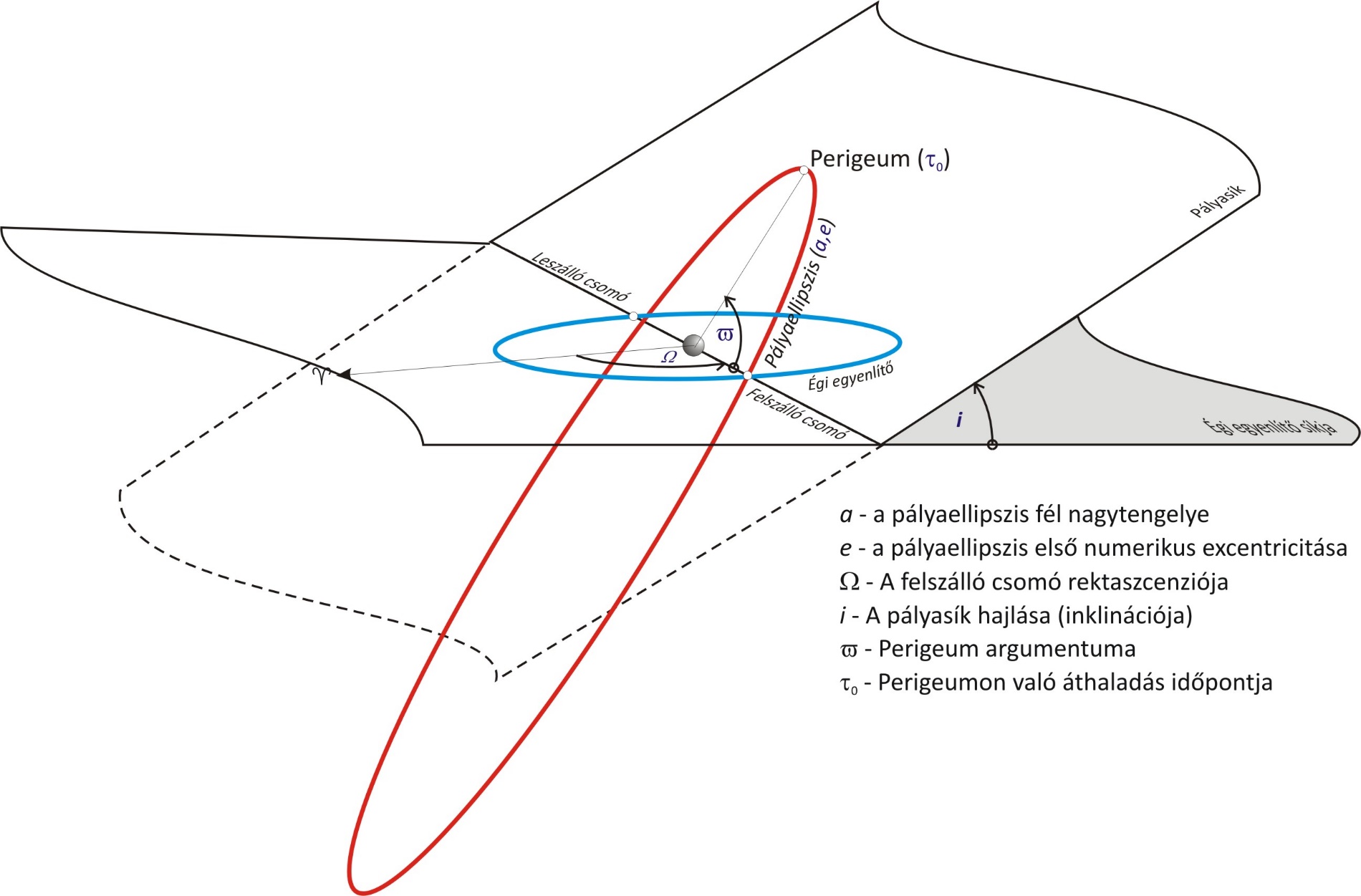 A műholdak helyzetének számítása
A számítás lépései:

Pályasíkbeli koordináták számítása (a műhold helyzete az ellipszispályán)

A pályasíkbeli koordináták transzformálása térbeli derékszögű koordinátarendszerekbe (pl. égi egyenlítői vagy horizonti koordinátarendszerekbe)


A számításokhoz a koordinátarendszereket úgy vesszük fel, hogy azok origója egybeessen a Föld tömegközéppontjával (így csak forgatásokat fog tartalmazni a transzformáció).
Pályasíkbeli koordináták számítása
A műhold pályasíkbeli pillanatnyi helyzetét egy szögmennyiséggel jellemezhetjük. 

Ezt a szögmennyiséget háromféleképpen értelmezhetjük:
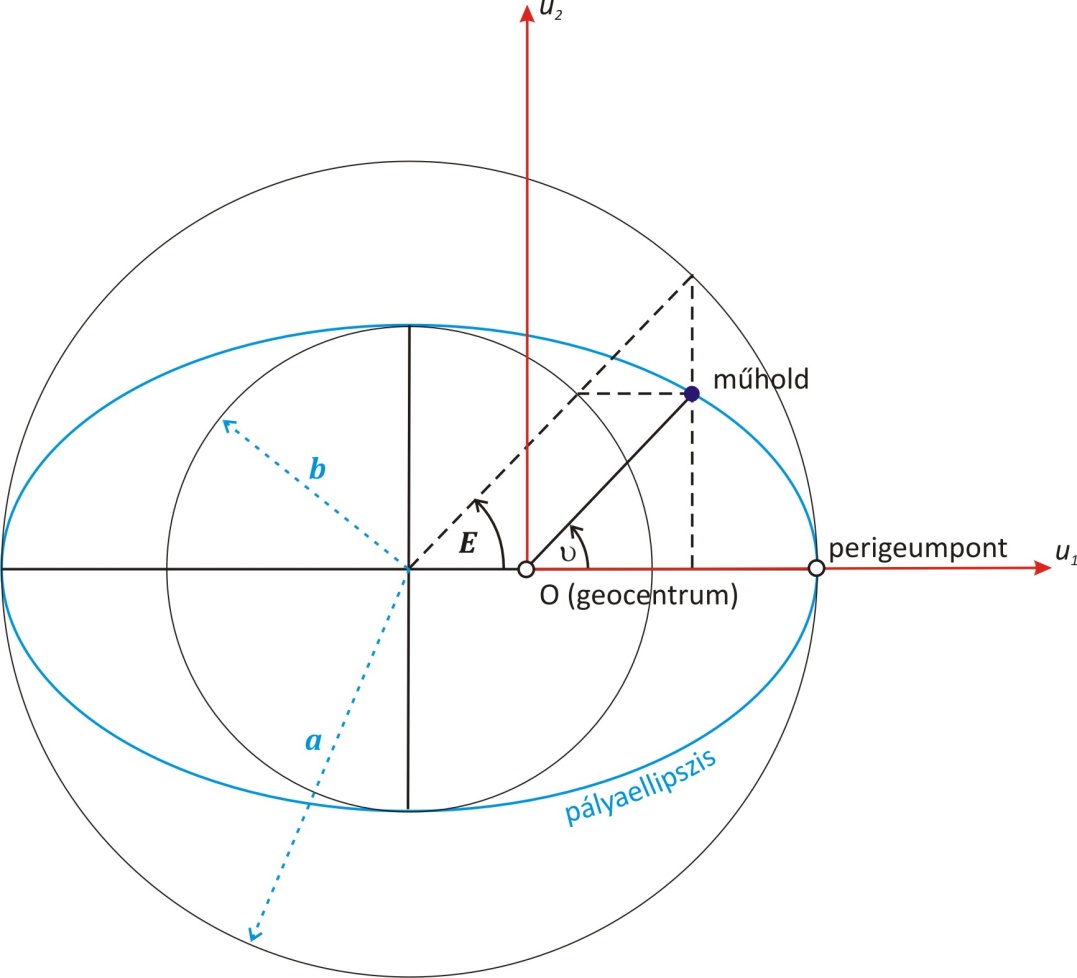 Valódi anomália (u)

Excentrikus anomália (E)

Középanomália (az időben lineárisan változó mennyiség)
Kepler III. törvénye:
Az átlagos szögsebesség (n)
Pályasíkbeli koordináták számítása
A középanomália:
Az excentrikus és a középanomália kapcsolata:
Kepler-egyenlet
A pályaszámítások során a középanomáliából számítjuk az excentrikus anomáliát, így a Kepler-egyenletet át kell rendeznünk:
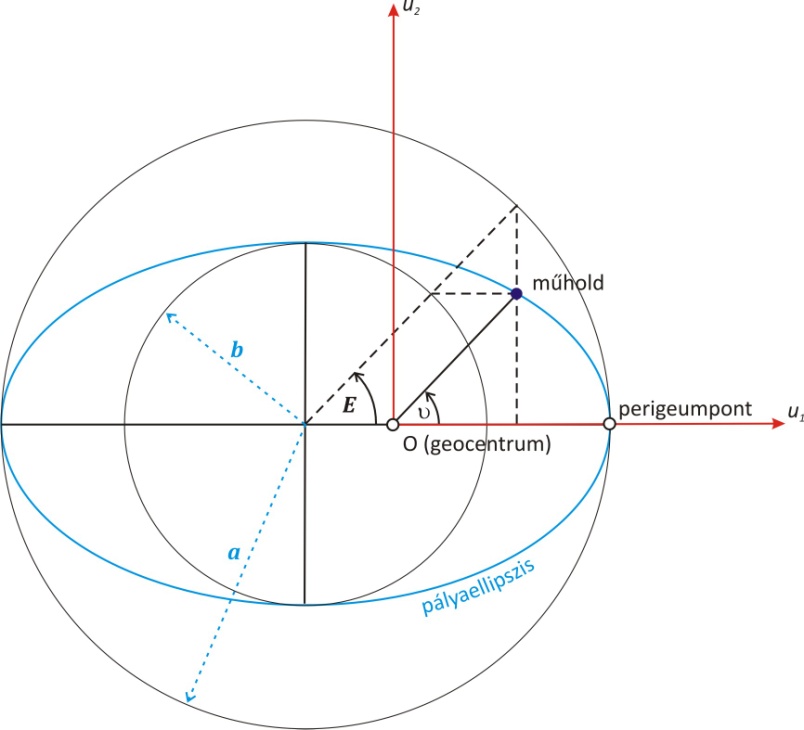 Megoldása: iteratív úton
A valódi és az excentrikus anomália kapcsolata
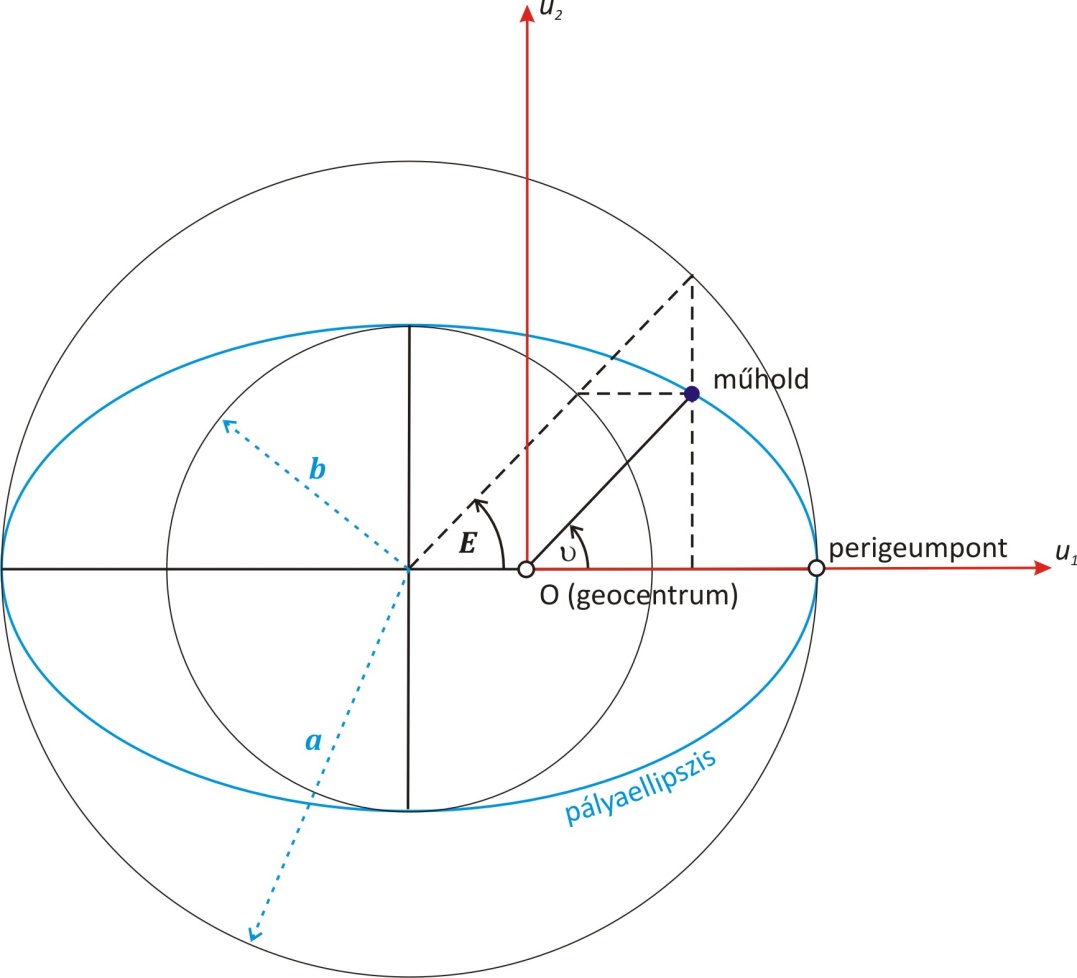 Négyzetösszeget képezve:
r
1
e2cos2E
Írjuk fel az r(1-cosu) és a r(1+cosu) összefüggéseket :
A valódi és az excentrikus anomália kapcsolata
Osszuk el a két egyenletet egymással:
mivel:
Így a valódi és az excentrikus anomália kapcsolatát leíró egyenlet:
Pályasíkbeli koordináták számítása
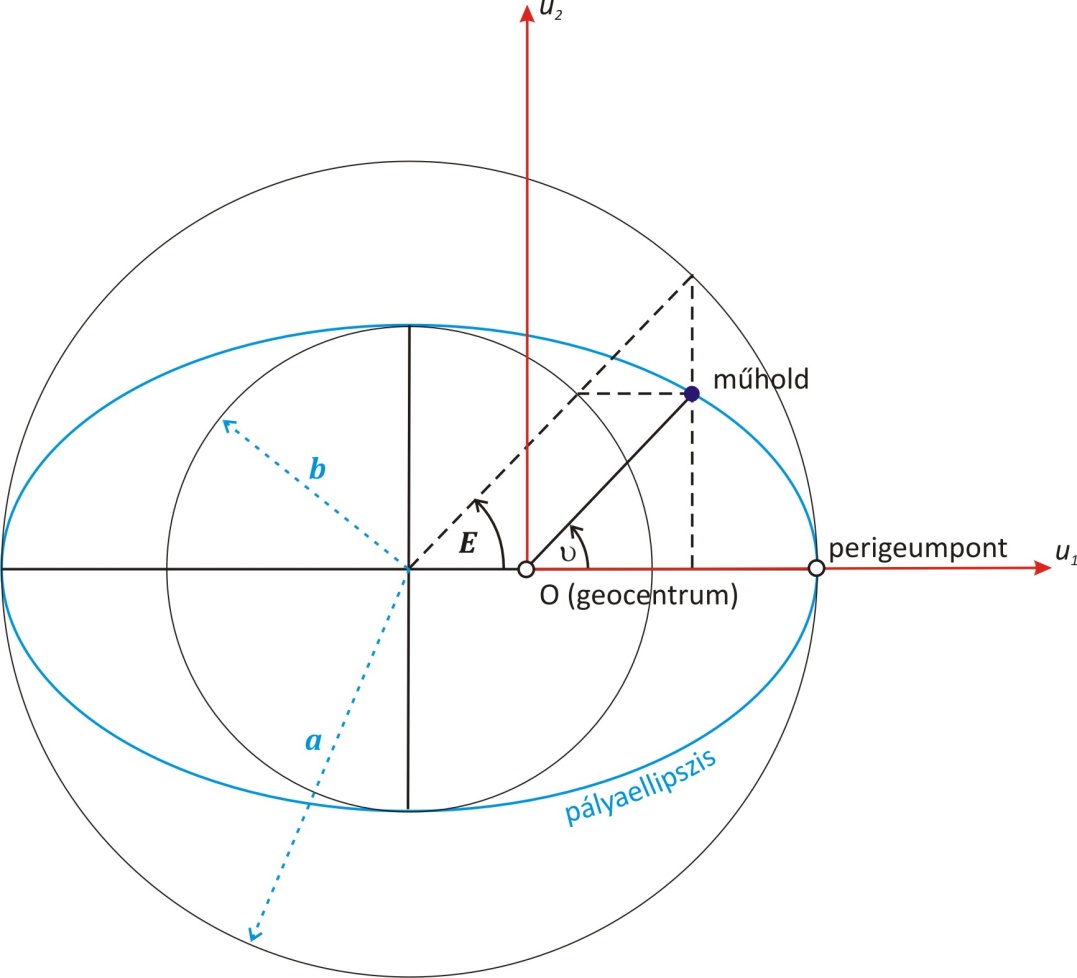 A valódi v. az excentrikus anomáliák segítségével:
A műhold pályasíkbeli sebességének számítása (levezetés nélkül):
A pályasíkbeli koordináták átszámítása Földhöz kötött térbeli derékszögű koordinátarendszerbe
Rendelkezésünkre állnak a pályaellipszis tengelyeivel párhuzamos irányú, pályasíkbeli koordináták.

Ezt a síkkoordináta-rendszert be kell forgatni az égi egyenlítői koordinátarendszerbe:
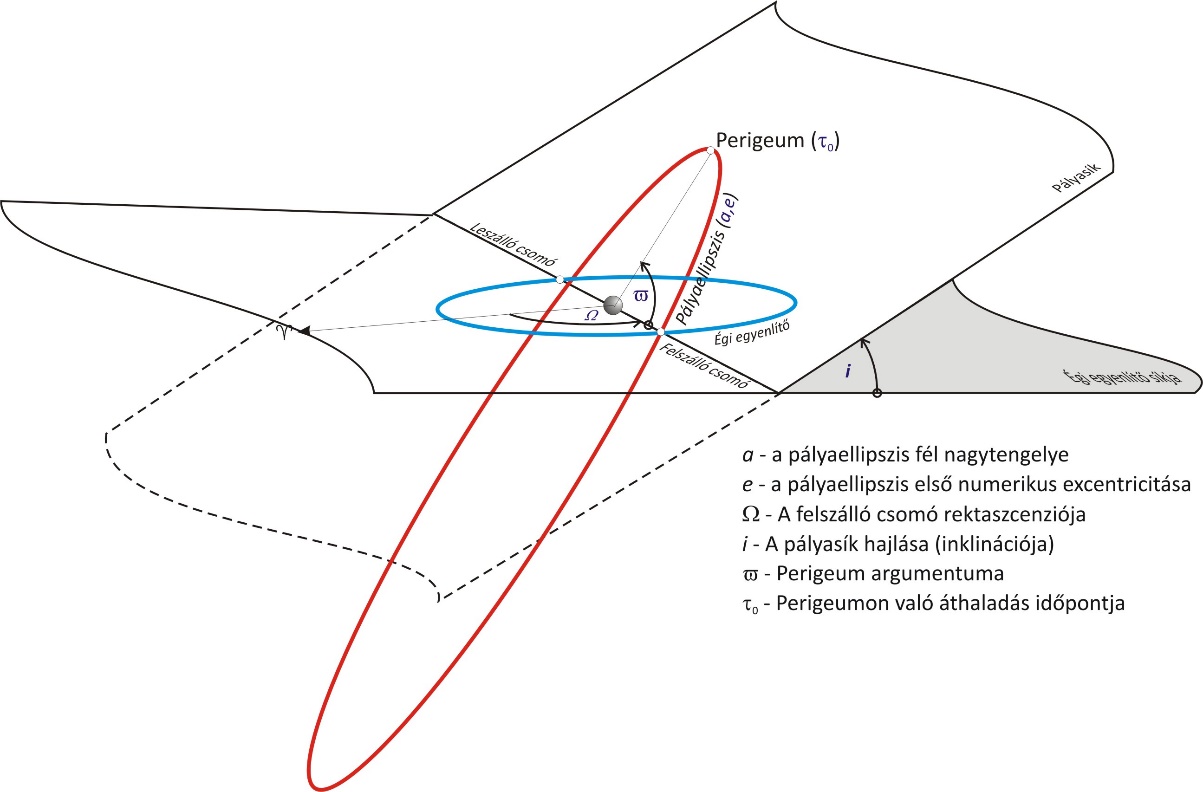 A pályasíkbeli koordináták átszámítása Földhöz kötött térbeli derékszögű koordinátarendszerbe
A forgatás lépései:

Az u1,u2,u3 rendszerből x,y,z koordinátarendszerbe a pályasíkban a z tengely körül (-v)

Forgassuk be az xyz koordinátarendszert az égi egyenlítő síkjába az x tengely körül (-i) mértékben

Forgassuk el a koordinátarendszert a z tengely körül -W mértékben
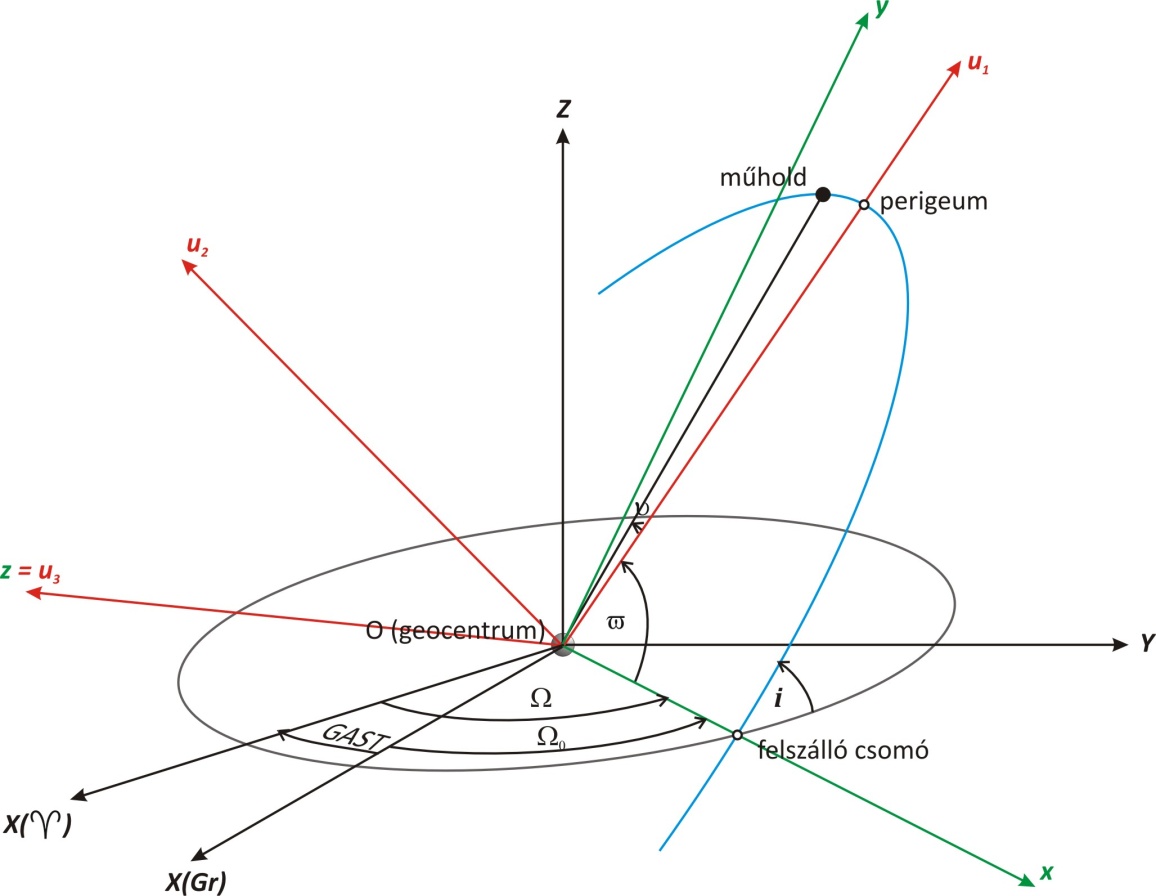 A pályasíkbeli koordináták átszámítása Földhöz kötött térbeli derékszögű koordinátarendszerbe
A forgatási mátrix meghatározása után az égi egyenlítői koordináták számíthatóak:
A sebességek transzformációja hasonlóan történik:
A pályasíkbeli koordináták átszámítása Földhöz kötött térbeli derékszögű koordinátarendszerbe
A helymeghatározáshoz azonban a Földdel együttforgó térbeli derékszögű koordinátarendszerbe célszerű a műhold pozícióját meghatározni, így egy 4. forgatásra is szükség van. 
Most a z tengely körül GAST mértékkel kell forgatni (vagy csak W0 értékkel forgatunk az előbbiekben)
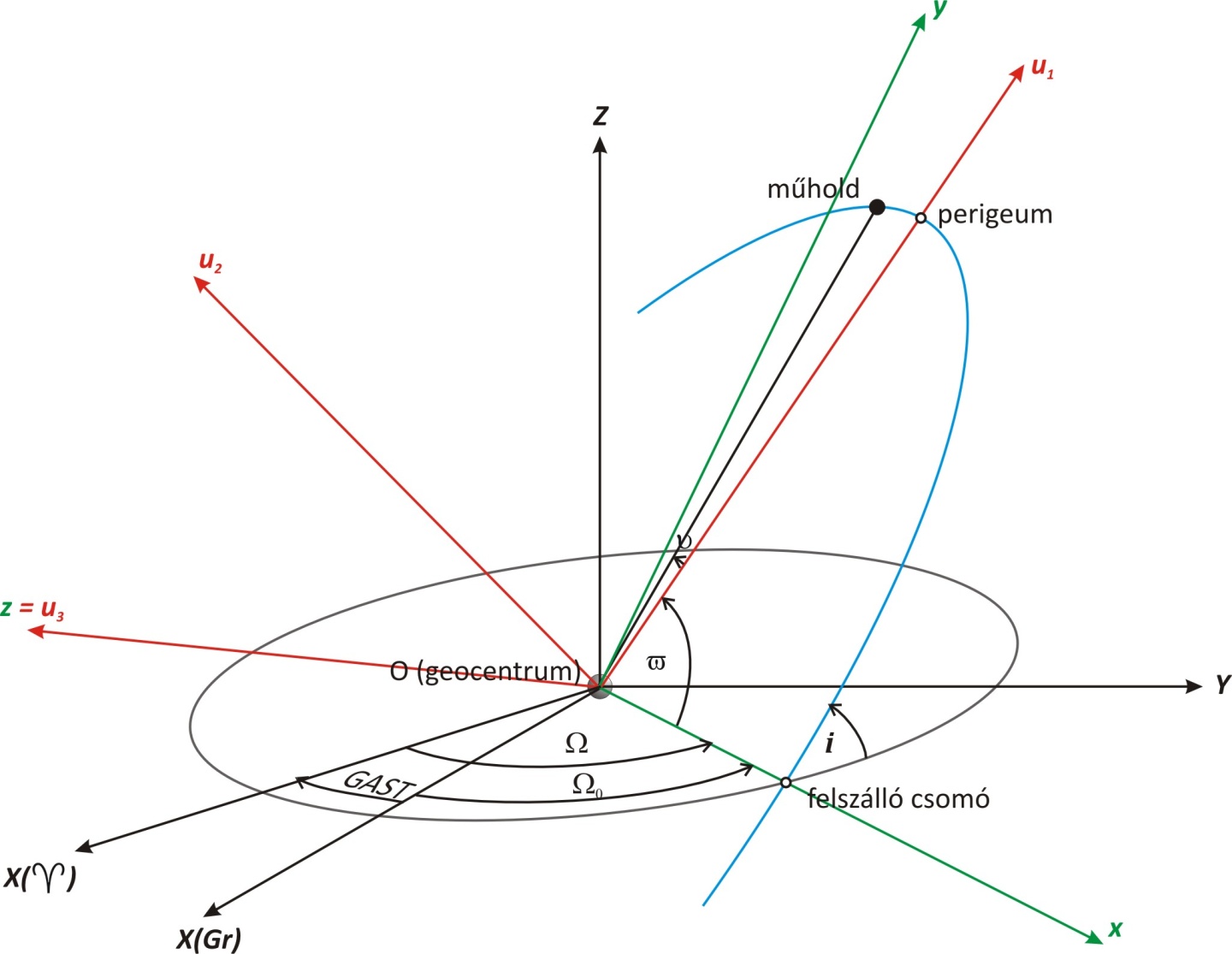 A perturbált pályamozgás
A Kepler-törvények idealizált esetre vonatkoznak (pontszerűnek tekinthető testek, kizárólag tömegvonzásból eredő gyorsulások).

A műholdak esetén azonban ezek a feltételek nem teljesülnek, így a tényleges pályák sem Kepler pályák. 

Ennek megfelelően a műholdak pályájának leírásához az alábbi differenciálegyenletet kellene megoldani:
A perturbált pályamozgás
A perturbáló erők hatására a Kepler-féle pályaelemek folyamatosan változnak. 

Ennek megfelelően a rendszer által sugárzott pályaadatok az egyes pályaelemek változásairól is adnak információt.

A műhold mozgását rövid ideig leíró Kepler-pályákat simuló pályáknak nevezzük (osculating orbit).
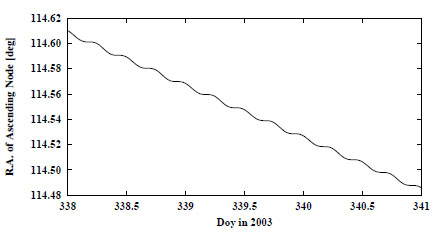 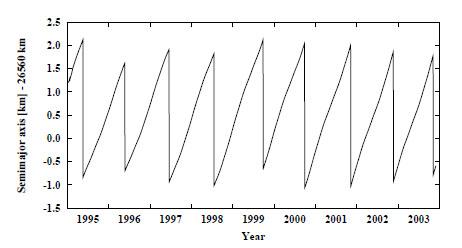 pályamódosítás
A GPS műholdak koordinátáinak számítása fedélzeti 
pályaadatokból
A fedélzeti pályaadatok:
29 10  8 12 16  0  0.0 0.141434837133D-03 0.284217094304D-11 0.000000000000D+00
    0.250000000000D+02-0.676250000000D+02 0.427874979891D-08 0.287213446052D+01
   -0.350549817085D-05 0.281945231836D-02 0.123549252748D-04 0.515369930267D+04
    0.403200000000D+06 0.763684511185D-07-0.302590636608D+01 0.447034835815D-07
    0.961245072676D+00 0.139343750000D+03-0.125352600200D+01-0.787889931075D-08
   -0.500735120035D-09 0.100000000000D+01 0.159600000000D+04 0.000000000000D+00
    0.000000000000D+00 0.000000000000D+00-0.884756445885D-08 0.250000000000D+02
    0.000000000000D+00      

PRN YY MM DD HH mm ss.s      órahiba,a0(s)      drift a1(s/s)  drift ráta a2(s/s2)
    Efem. adatok az.         Crs (méter)        Dn (rad/s)	       M0 (rad)
        Cuc (rad)            e (excentr.)        Cus (rad)    sqrt(a) (sqrt(m))
   ToE(sec, a GPS héten)      Cic (rad)         OMEGA (rad)       Cis (rad)
         i0 (rad)            Crc (méter)        omega (rad)   OMEGA DOT (rad/sec) 
      IDOT (rad/sec)        L2 kódok száma        GPS hét         L2 P adat
    SV megbízhatóság (m)     SV health           TGD (sec)          IODC
    Transm. Time of Msg.      


Megjegyzések:
OMEGA – a GPS hét kezdetére vonatkozik és 
TGD – group delay differential
ToC
A GPS műholdak koordinátáinak számítása fedélzeti 
pályaadatokból
A középmozgás:
A korrekciók érvényességi időtartama:
A javított középmozgás:
A középanomália:
Az excentrikus anomália (fokozatos közelítéssel):
A valódi anomália:
A GPS műholdak koordinátáinak számítása fedélzeti 
pályaadatokból
A műhold szöghelyzete a pályasíkban:
A pályamenti korrekció:
A radiális korrekció:
A pályasíkra merőleges korrekció:
A javított szöghelyzet a pályasíkban:
A javított geocentrikus távolság:
A javított inklináció:
A GPS műholdak koordinátáinak számítása fedélzeti 
pályaadatokból
A geocentrikus koordináták a pályasíkban:
A felszálló csomópont javított hossza:
wE – A Föld forgási 
szögsebessége
A WGS-84 rendszerbeli koordináták:
A műholdóra-hiba meghatározása:
A GPS műholdak koordinátáinak számítása az almanachból
Az almanachban szereplő adatok:
excentricitás			e 		dimensionless
referencia epocha			toa 		seconds
inklináció javítása (0.3 sc=54°)	di		semi-circles
felszálló csomó hosszának vált.	OMEGADOT 	semi-circles/sec
fél nagytengely gyöke 		(A)1/2		meters1/2
felszálló csomó hossza (GPS hét 0h)	(OMEGA)0 	semi-circles
perigeum argumentuma 		w 		semi-circles
Középanomália			M0 		semi-circles
Órahiba				af0 		seconds
Óra drift				af1 		sec/sec
Az almanach néhány km-re jó pályát ad (előrejelzésre, illetve a vevőknél a műholdak beazonosításának felgyorsítására jó).
A GPS műholdak koordinátáinak számítása az almanachból
Az almanachban szereplő adatok:
ID: 02
Health: 000
Eccentricity: 0.9679317474E-002 
Time of Applicability(s): 233472.0000 
Orbital Inclination(rad): 0.9398708344 
Rate of Right Ascen(r/s): -0.8010829333E-008 
SQRT(A) (m 1/2): 5153.576172 
Right Ascen at Week(rad): -0.2653320909E+001 Argument of Perigee(rad): 3.131176114 
Mean Anom(rad): 0.6281801462E+000 
Af0(s): 0.2880096436E-003 
Af1(s/s): 0.3637978807E-011 
week: 577
GPS héten belüli 
ref. epocha
Ez már a javított i
Óraparaméterek (órahiba, drift)
A GPS műholdak koordinátáinak számítása az almanachból
A középmozgás:
A középanomália:
Az inklináció:
A felszálló csomó hossza:
t0 – a GPS hét kezdetének időpontja
A többi pályaparaméter (a, e, w) nem változik.
A műholdórahiba kiszámítása az almanachból:
Tartalom
Időrendszerek (a Föld forgásához kapcsolódó időrendszerek, a dinamikai idő, a nemzetközi atomidő, koordinált világidő, GPS idő, az időrendszerek kapcsolatai)

A műholdak pályája
A mesterséges holdak mozgása az ellipszis alakú pályán
Kepler-féle pályaelemek átszámítása a Földhöz kötött térbeli derékszögű koordinátarendszerbe
A mesterséges holdak perturbált mozgása
A GPS-műholdak koordinátáinak számítása a fedélzeti pályaadatokból, illetve az almanachból

A GPS műholdak által sugárzott jelek és adatok
A GPS műholdak által sugárzott jelek és adatok
A GNSS technika rádiójelek vételén alapul. A továbbiak megértéséhez elevenítsünk fel néhány alapfogalmat az elektromágneses hullámok terjedésével kapcsolatban:
A ciklus: a 2p radiánnak megfelelő fázistartomány (egy teljes hullámhossz)
A körfrekvencia és a fázis összefüggése:
Alapfogalmak
Konstans frekvenciát és 0 kezdőfázist feltételezve:
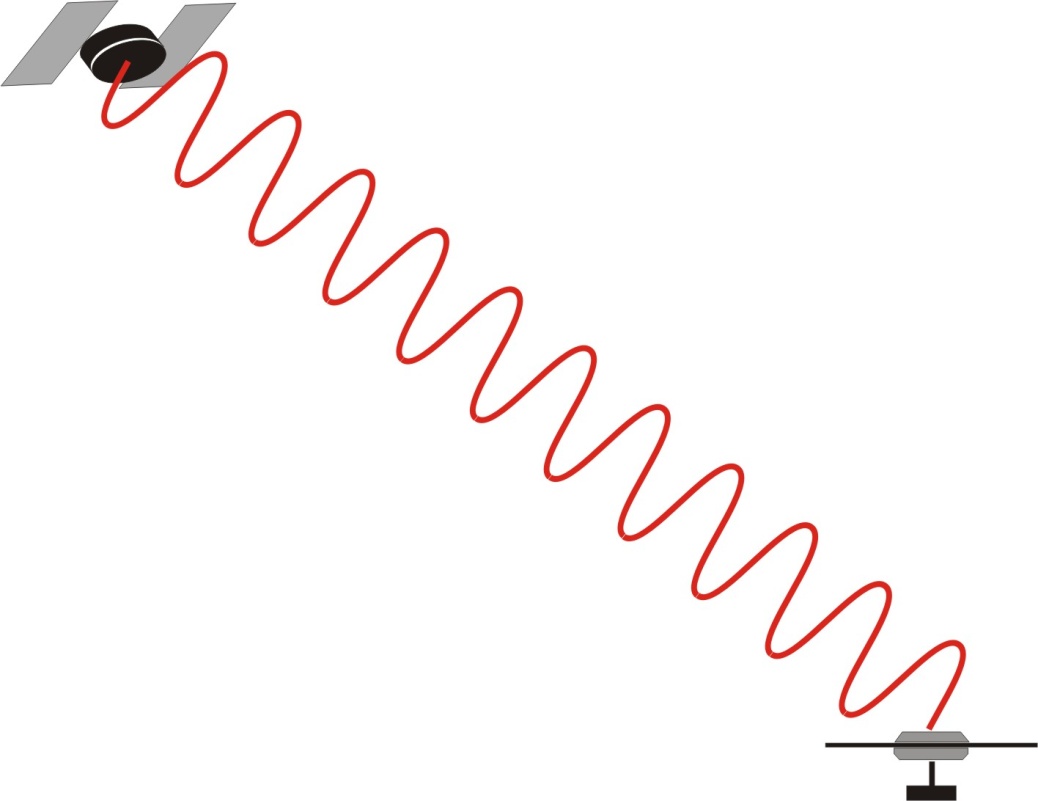 r
Mivel azonban a vevő és a műhold mozog egymáshoz képest:
ahol
 fr	-	a vételi frekvencia
fe	-	a kisugárzott frekvencia
A műholdak által sugárzott mérőjelek
A műholdak oszcillátorainak alapfrekvenciája:
Vivőhullámok adatai:
GPS modernizáció (Block-IIF, 2010. május 28.):
A vivőhullámokra ültetik a különböző mérőjeleket, és egyéb adatokat:
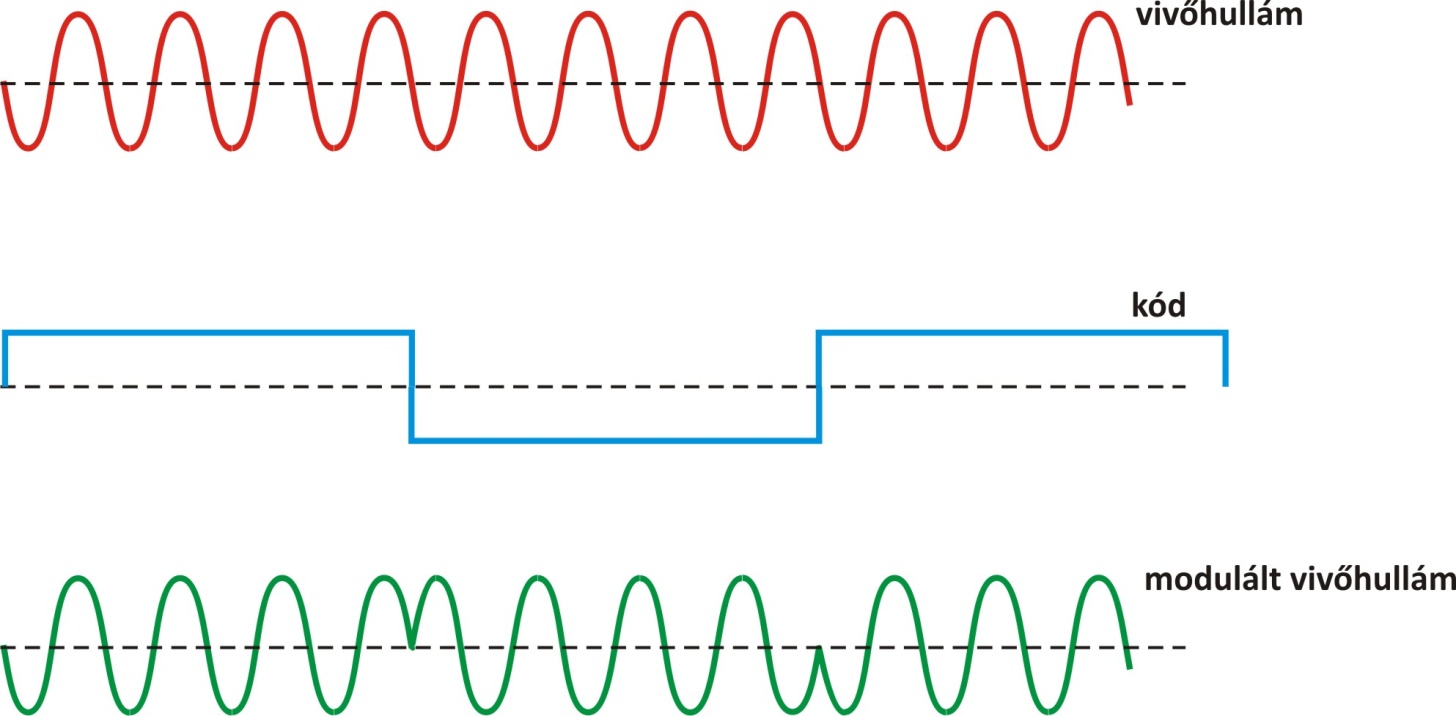 A mérőjelek kódolása
Kétfajta kód (mindkettő ál-véletlen zaj / PRN kód):
C/A (coarse acquisiton):
 frekvencia: f0/10=1.023 MHz (1540 teljes vivőhullám tartozik 1 kódértékhez)
 a teljes kódsorozat minden ezredmásodpercben megismétlődik (1023 bit);
 a kód képlete műholdspecifikus;
 csak az L1 vivőfázis modulálják (kivéve a Block IIR-M műholdak esetén – L2C)
P (precise):
 frekvencia: f0=10.23 MHz; 
 hosszú periódus (266 naponta ismétlődik meg);
 a 266 napos periódus egyhetes szakaszait rendelték hozzá az egyes műholdakhoz (PRN szám – max. 38 műhold)
 minden GPS héten újrakezdődik a kód generálása;
 L1 és L2 vivőfázist is modulálják vele;
 Anti spoofing (W kód)
I5 és Q5 (kvadratúra összetevők)
 frekvencia: f0=10.23 MHz; 
 a kódsorozat ezredmásodpercenként ismétlődik (10230 bit);
 Q5 nem tartalmazza a pályaadatokat.
A műholdak által sugárzott navigációs adatok
Valamennyi műhold mindkét frekvencián sugároz navigációs üzeneteket 30s hosszú ún. frame-ekbe foglalva.
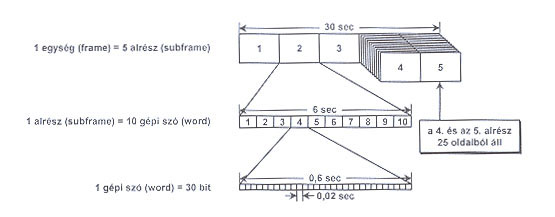 Teljes navigációs üzenet: 
12,5 perc
1. alrész
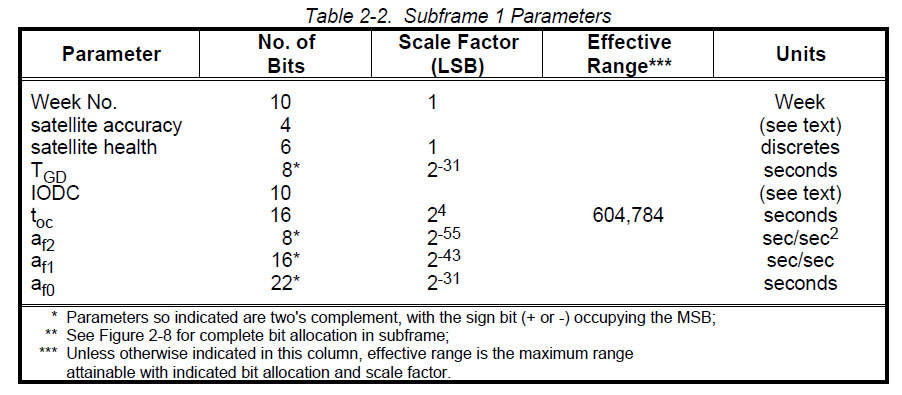 Műholdórahiba:
Műholdórahiba (L1 frekvencián):
1. alrész
Műholdadatok pontossága:
Műholdadatok állapota:
 0 = minden navigációs üzenet OK;
 1 = valamelyik navigációs üzenet hibás;
2. és 3. alrész
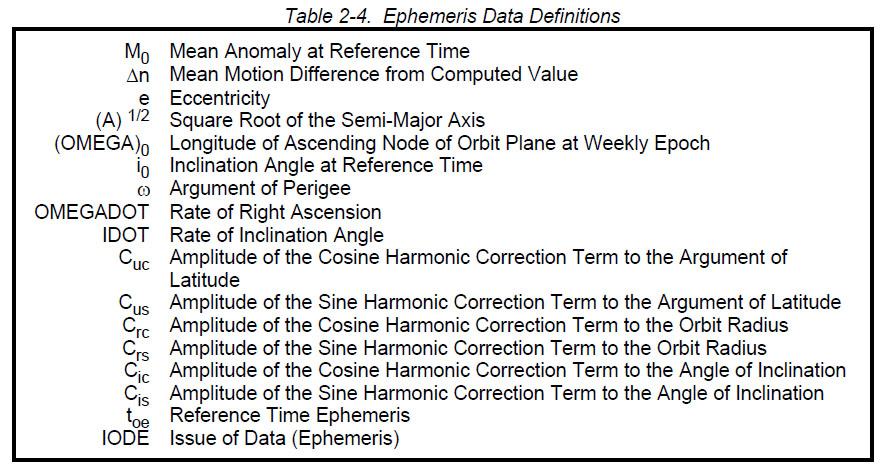 2. és 3. alrész
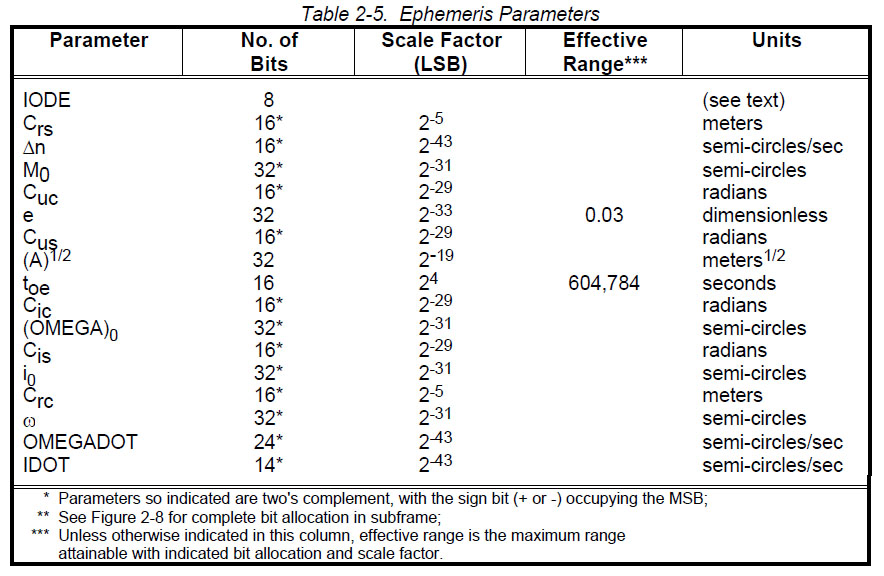 4. és 5. alrész
4. alrész:
a 2,3,4,5,7,8,9 és 10. oldalon: a 25-32 műholdak almanach adatai
 17. oldal: speciális üzenetek;
18. oldal: ionoszféra és UTC adatok;
25. oldal: műhold konfigurációk 32 műholdra;
1, 6, 11,12,16,19,20,21,22,23 és 24. (titkos);
 13, 14, 15: tartalék

5. alrész:
 1-24 oldalak: az 1-24 műholdak almanach adatai;
 25. oldal: műhold-állapot adatok az 1-24 műholdakra, almanach ref. epocha és ref. GPS hét
Köszönöm a figyelmet!